Lower Bounds via the Cell-Sampling Method	 				        Omri Weinstein				             Columbia
Locality in TCS
Locality/Sparsity is central to TCS and Math:
PCP Theorems  
Locally-Decodable Codes (LDCs)  
Data Structures
Derandomization (expanders, k-wise independence)  
Matrix Rigidity
Compressed sensing
Graph decompositions (LLL)  
...
[Speaker Notes: The goal of this tutorial is to introduce a simple&unified technique for proving UNCONDITIONAL LBs on “local” algorithms. 

Local algorithms and structures play a central role in TCS and Math  -- 
Many results and computational phenomenons like PCP theorems, ECCs 
derandomization, rely on some type of local objects/gadgets/computation… 

Many of the cornerstone results in TCS rely on the ability to represent/encode an input with global structure (graph / polynomial/ proof) in a way that enables local retrieval/testing/computation of certain information. Also plays a role in concrete complexity models (data structures, distributed computation etc.)]
Limits of Local Computation ?
Typically, locality comes at price (e.g. blowup in size of input)
How can we prove lower bounds on this tradeoff?
This Tutorial: 

     “Cell Sampling”: A simple & unified technique. Proves highest 
     known unconditional lower bounds in various computational models.
[Speaker Notes: As such, it is important to understand the limits of local computation / this tradeoff…]
Plan
Cell-Sampling technique
Applications:
1) Time-Space Tradeoffs in Data Structures  (near-neighbor search)
II) LB for Locally Decodable Codes (rate vs. locality)
III) Matrix Rigidity  (sparsity vs. rank)
Limits of cell-sampling method
[Speaker Notes: So what are DS?  as we all know, DS are a “compact” way of representing a DB of info, in a way that allows to 
Quickly/efficiently  answer QUERIES about the DB.

In the simplest static model, we’re given a DB of size n in advance say a road network on n destinations --   
(so, we’re given data for once and for all), and we want to preprocess this graph and store it in our memory, 
so that, given a qury (pair of destinations), we can quickly return the distance b/w cities. 

So for any such problem, there are always 2 extreme solutions, kind of “naiive” ones: We can cheat by storing all answers (note that this is adv of preprocessing), 
or we can store the graph as is (no clever), in which case space is optimal, and given a query we can run our favorite alg (Dijkstra), but of course, 
Query Time can then be n as well since scan entire memory.

|Q| = poly(n)  (eg m=n^2 in our case).]
Information Theory 101
Entropy :   For random variable X  » ¹ ,
H¹(X) := x2 X ¹(x) lg(1/¹(x)) = EX[lg 1/¹(X)]
Captures how “unpredictable” X is – E.g., H(Ber(½)) = 1 bit,    H(Unifn) = lg(n) bits .
Conditional Entropy :  H¹(X|Y) := Ey[H¹(X |Y=y)]
Thm (Shannon ’48):  E¹[cost of sending X] ¸ H¹(X)  bits .   (tight by Huffman code)
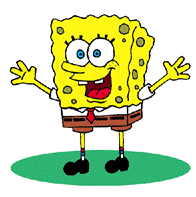 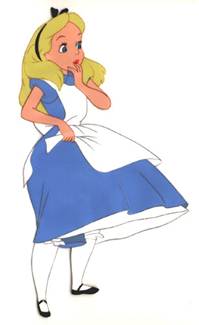 M
¹
X » ¹
Cell Sampling
LBs on “locality” via compression argument. 

High-level idea: 
     Too-good-to-be-true “local” Algorithm  impossible compression of input.
(Typically not enough by itself – need to combine argument with extra features/ 	structure of problem, e.g., geometric/ combinatorial etc – more on this soon)
Let’s exemplify this method by proving time-space tradeoffs for data structures.
[Speaker Notes: CS = Technique to prove LBs via compression argument:]
q      
t

                 s
Data Structures LBs  (“Cell-Probe” model)
DS =  “compact” representation of info in database, so that queries about data can be answered quickly.
Static Data Structures: Given data X of n elements in advance (e.g., graph, string, 
    set of pts, etc.), preprocess it into small memory s so that 8 query q 2 Q can be      
    computed fast with t memory accesses (computations free of charge!).
q
NNS :  Data = n pts in   {0,1}d
Data Structure 2: Store raw DB. 
Read entire DB when given query. 
(t = n  ,    s = n)
Data Structure 1: Precompute and store  all answers in lookup table. 
(t = 1  ,    s = 2d )
w
Data Structure LBs: Is there anything in between ?  Study time-space tradeoffs (s vs. t).
[Speaker Notes: The computational model only charges for the number of accesses/probes to memory – all computations free of charge! 
Strongst abstraction of word-RAM…

Study the power of preprocessing information.]
Ex: Polynomial Evaluation
PolyEval:
Input: Random degree-n polynomial P 2R Fm  (m = n2).
Query: Element x 2 Fm   Return P(x).  
H(P) = (n+1)lg(m)   (n+1 random coeff 2 Fm , word size w=lg m)
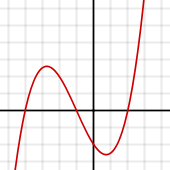 Trivial:  s= n+1 , t = n+1 (read all coefficients)
Thm : Any D with space s=O(n) must have query time t ¸ (lg n).
[Speaker Notes: Overlay poly, telefon]
Proof  (via cell-sampling)
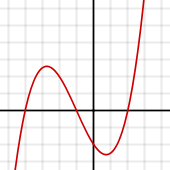 Assume toward contradiction 9 D with space s=10n and query 
    time t=o(lg n).  (recall word-size w=lg m). 
 ) Use data structure to encode P using less than (n+1)lgm bits (!)
Alice Encodes P :
Build DS D on P.
Alice picks a random sample C of mem cells:
Include each cell w.p  p := 1/100.
Sends Bob C (addresses + contents).
E[message length] = (s /100) 2w < 10n 3lgn/100 < (n+1)lg(m) bits = H(P) !
|D(P)|=10n (words)
222  j41    If...  Else  389   j4#     $y    j13
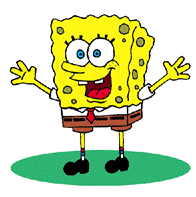 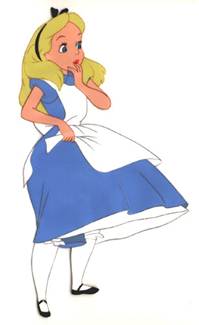 C
P
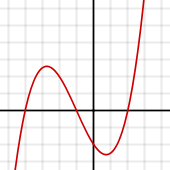 [Speaker Notes: Overlay poly, telefon]
Expected cost < H(P) bits.

Decoding P :
Bob iterates through all x 2 Fm:
Run query algorithm of DS on x:
If read outside C, discard x.
Probability recover answer to fixed x = pt = (1/100)t 
EC[# surviving queries x] = m¢ (1/100)t= £(n2 ¢ 2-t) = n2-o(1) 
But every n+1 queries determine P, hence Bob learns H(P) ~n¢lgm bits of info 
from <n¢lgm bits of CC (!)
x 2 Fm
t           

                    DS(P)
t=o(lg n).
) t=(lg n).
[ More generally :  
t ¸ (lg(n)/lg(s/n)) ]
??   222  ??    If...    ??    389    j4#     ??    ??    ??
Special property of polynomials:  Any large enough set of answers recovers entire input (“n-wise independence”).  Most natural problems don’t have this feature..
[Speaker Notes: In general we don’t have control over set of surviving queries (since DS can arbitrarily correlate them) – PolyEval is nice since it’s agnostic to the structure of the surviving set – any large enough set SUFFICES!]
Time-Space Lower Bounds 
       for Near-Neighbor Search
[Speaker Notes: Let’s see a more interesting application of the cell-sampling method, where we need to use the geometry of the problem to reason about the information of the surviving queries…]
Nearest-Neighbor Search
NNS: Preprocess dataset X = x1,…, xn in metric space (say Rd with l1 norm), s.t given a query q 2 Rd, closest point in X to q can be retrieved as fast as possible.
{0,1}d         (d = 100¢lg(n) )
Data Structure 2:
Store DB (graph) as is. Read entire DB when given query (linear scan). 

(t = n  ,    s = n)
Data Structure 1:
Precompute and store  all answers in lookup table. 
 
 (t = 1  ,    s = 2d = n100)
q
Better time-space tradeoffs (s vs. t) ?
Probably not… (“Curse of dimensionality”)
Approximate NNS
(c,r)-ANN: Relaxed requirement: Given radius r and apx parameter c > 1, if 
      9 xi s.t |q - xi| < r, return xj s.t |q - xi| · c¢r.
{0,1}d
“Robust” version has dramatic consequences (LSH) :
       s = n1+²,  t = O(n²)   for c=(1/²)-apx. (l1, l2 [IM98, Pan06, AR15..])
cr
r
Is this optimal? Can we get near-linear space an t = no(1)?
q
Thm [PTW’10, LMWY’19] :  
      8 DS D for (1/²)-ANN over d-dim Hamming space,   
                           
				t ¸ (d / lg(dw)) for s = O(n) space. 

For d = £(lg n)  (lg n/lglg n).
[Speaker Notes: So turns out this relaxation of the problem changes dramatically the complexity of the problem (through so-called LSH techniques, 
The intuition being that )]
q
Proof
²d
t           

                    D(x)
Consider X = x1,…xn » U(2d)  , d = 10¢lg(n)  (whp, B2²d(xi) are all unique)
S
Isoperimetric Fact : 8 |S| = 2(1-²  )d  ) ¡²(S) ¸ 2d-1  
     (Harper’s Inequality: least-expanding subset of hypercube = ball)
(*)  Cor: 8 fixed subset of |S| & 2(1-²  )d r-ANN queries (r=²d), Pr x_i » U [xi 2 ¡²(S)] ¸ ½
2
2
2d = n10
) n/4 data points xi fall into any such S whp.
Consider (0-err) D solving ANN with s=10n space (say), t = o(²2d / lg w) query time.
D  too good to be true (rand) compression scheme  
    for encoding n/8 xi’s using o(n¢d) = o(n lg n) bits !
Alice samples 8 cell c 2 D(x) iid wp p := 1/100w.
222  j41    If...  Else  389   j4#     $y    j13
[Speaker Notes: So what are DS?  as we all know, DS are a “compact” way of representing a DB of info, in a way that allows to 
Quickly/efficiently  answer QUERIES about the DB.

In the simplest static model, we’re given a DB of size n in advance say a road network on n destinations --   
(so, we’re given data for once and for all), and we want to preprocess this graph and store it in our memory, 
so that, given a qury (pair of destinations), we can quickly return the distance b/w cities. 

So for any such problem, there are always 2 extreme solutions, kind of “naiive” ones: We can cheat by storing all answers (note that this is adv of preprocessing), 
or we can store the graph as is (no clever), in which case space is optimal, and given a query we can run our favorite alg (Dijkstra), but of course, 
Query Time can then be n as well since scan entire memory.

|Q| = poly(n)  (eg m=n^2 in our case).]
2d
Alice sends Bob contents + addresses of sampled cells 
     E[|C|¢ w] = 2psw < n/10 bits  (recall p = 1/100w)
D(x)
EC,X[# surviving queries Q] = 2d¢ PrC,X[D(q) ½ C] = 2d¢pt
& 2d ¢ (1/100w)o(²2 d/lg w) > 2d – o(²2 d) > 2(1– ²2)d              (p = 1/100w)
If it were the case that Q ? X  (i.e., (X|Q) » U(2d)) )  By (*) (¡²(Q) ¸ 2d-1), 
     Bob would have been able to recover n/4 (say)  xi’s just from C  contradiction!
But D is adaptive  surviving queries heavily depend on content of 
     cells (function of X)  Surviving set Q = Q(X) correlated with X!
In principle, all xi’s could all fall into :¡²(Q) (even though 
      it has covers ½ the space).
222  j41    If...  Else  389   j4#     $y    j13
[Speaker Notes: So what are DS?  as we all know, DS are a “compact” way of representing a DB of info, in a way that allows to 
Quickly/efficiently  answer QUERIES about the DB.

In the simplest static model, we’re given a DB of size n in advance say a road network on n destinations --   
(so, we’re given data for once and for all), and we want to preprocess this graph and store it in our memory, 
so that, given a qury (pair of destinations), we can quickly return the distance b/w cities. 

So for any such problem, there are always 2 extreme solutions, kind of “naiive” ones: We can cheat by storing all answers (note that this is adv of preprocessing), 
or we can store the graph as is (no clever), in which case space is optimal, and given a query we can run our favorite alg (Dijkstra), but of course, 
Query Time can then be n as well since scan entire memory.

|Q| = poly(n)  (eg m=n^2 in our case).]
Obs:  Q(X) determined by only |C|w < o(n) bits   (actually n/10 but good enough)
(DPI)   H(X|¡²(Q(X))) > nd – o(n) bits : X is still “close” to U(2d)…
2d
Formalize this using simple “geometric packing” argument: Suppose fsoc 
      that > n/4 xi’s fall outside ¡² (Q)  these pts are (essentially) (d-1)-dim.
 Can save 1 bit for their encoding, already gives impossible compression…
So may assume > n/4 xi’s indeed fall into ¡²(Q) as desired, in which case prev “naiive” 
     analysis goes through.
Cell-Sampling also used in highest (~lg^2 n) dynamic data structure 
      lower bounds…  [Lar12, LWY18]
[Speaker Notes: Fortunately, the main observation here is that the correlation between X and Q cannot be TOO large. 
This is because Q is determined by only C*w = n/100 bits (say).  Intuitively, the entropy of X is still 
High even conditioned on Q  this means that X is “close” to uniform and hence many pts will fall into G_eps(Q)! ]
Lower Bounds on 
    Locally Decodable Codes
[Speaker Notes: Recurring theme in TCS is that LOCALITY of algorithms is a very useful tool.]
± = (frac) distance of C
xi
Error Correcting Codes
q           

                       y = C(x) + ±m “noise”
y
ECC  C : Fn  Fm  (m > n) s.t   8x,y |C(x) – y| < ± ) x recovered from y.
{0,1}m
For ± = ¼ (say), 9 ECCs with constant rate m = O(n).
But decoding requires reading entire codeword C(x), even if just want xi .
If interested in decoding only xi , can hope to read few (ideally O(1)) bits of C(x) ?
x
q-LDC  C : {0,1}n  {0,1}m s.t  8x,y |C(x) – y| < ± ) recover xi by reading only q bits of y.
1     0     0       1     1    1     0     0     1    0
[Speaker Notes: As we all know, ECCs are a way to map an n-bit input messages into larger m-bit space, so that in the mapped space, any 2 codewords are far away (even if very close in the original space). 

Can we hope to read just a few bits from the corrupted codeword y in order to recover X_i?]
LDCs must randomize!
Locally-Decodable Codes
q-LDC  C : {0,1}n  {0,1}m s.t   8x, d(C(x),y) <1/4 ) recover xi by reading q bits (whp).
Tradeoff b/w q and m ? Is q=O(1) possible with m=O(n) ??
Claim: for q=1, impossible (intuition: some bit j 2 [m] must convey info on ±(n) xi’s)
q=2  ?   Possible with m = 2n :
T






T©i
To Encode x 2 {0,1}n,  store 8 T µ [n]  C(x)T := ©i2T xi  (m = 2n)
To Decode xi from y, pick T2R[n] & query  yT © yT©i
Prrandom T[both yT & yT©i uncorrupted] ¼  1-2±  
LB on tradeoff b/w q and m ? Is q=O(1) possible with m=O(n) ??
[Speaker Notes: r = rank parameter. 
t = sparsity parameter. 

M is t-rigid > Cannot write as t-ROW-sparse matrix  i.e., need to change at least t entries from SOME ROW of M to decrease its rank below n/10.]
Thm [KatzTrevisan’00] :  8 q-LDC ,  m ¸ ~±(n1+1/q)
Proof:  For q-LDC C, the query graph Gi of C is the q-hypergraph containing possible 
     q-tuples from which xi can be recovered (|Gi|=m) .
Gi
“Smoothness”: Intuitively, q-edges of Gi are ¼ uniformly distributed: No vertex j 2 Gi has (weighted) degree  ¢ > q/±m  (o.w adversary can corrupt it. Avg deg = q/m (Markov)).
Corollary: 8 q-LDC, Gi contains Matching |Mi| ¸ ±m/q2 .
Proof :  Max |Matching(Gi)|       in q-hypergraph
	       ¸ Min |VC(Gi)| / q          (any VC must pick 1 v from max matching)
¸ 1/¢  ¢  (1/q)              (each vertex covers · ¢ “mass”)
¸  1 / (q¢q/±m)  > ±m/q2       (max-deg ¢ <q/±m)
[Speaker Notes: These tuples are the “good edges” for coordinate i = the support of the distribution of C when recovering x_i.

Average marginal deg = q/m by markov, no more than \delta frac of vertices have deg > q/(del*m)

The important corolarry of smoothness is that the query graph of any LDC must contain a large matching. 

By smoothness, every vertex can cover at most (q/del*m) mass of total mass, so in order to cover 
a constant frac or all the mass   >~ 1/(q/del*m) = del*m/q vertices must be added.]
q           

                       C(x)
Use LDC to compress input  (via Cell-Sampling) :
Alice builds C(x), samples 8 j 2 [m] w.p  p:=  n/10m   E[S] = m*p = n/10 bits.
8 i 2 [n] PrS[Bob can recover xi]   ¸   PrS [ e 2 Mi  “e survives”]
=   e 2 Mi  PrS [“e survives”]    (disjoint events since Mi = matching !)
= |Mi| ¢ pq =  ±m/q2 ¢(n/10m)q
< ¾   for >n/2 i’s (o.w. recover n/2 xi’s from < n/10 bits!)
,      m q-1 &  nq / q2    ,    ± (n1+1/q)
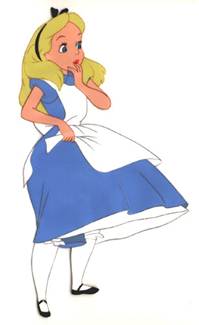 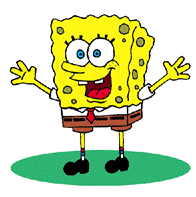 S
x 2R {0,1}n
1     0    0      1     1    1     0     0     1     0
[Speaker Notes: Note that, in contrast to DS application, we want to ensure that at least 1 edge survives 
Expectation is not enough  need to use a more fine-grained argument…]
Matrix Rigidity
[Speaker Notes: Recurring theme in TCS is that LOCALITY of algorithms is a very useful tool.]
Matrix Rigidity
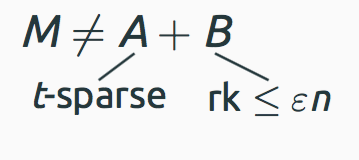 Def:  A matrix M 2 Fmxn is t-Rigid if decreasing 
     its rank n  n/2 requires modifying ¸ t entries in some row.
M “t-far” from any low-rank matrix .  (assume m=poly(n))
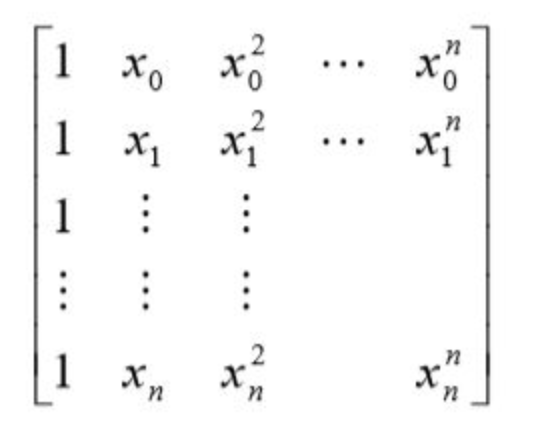 Thm: n2£n Vandermonde matrix is (lg n)-Rigid. 

Cell-Sampling + Subadditivity of Rank : 

Sketch: Sample 8 column of A w.p 1/10 (call it S)  If every row is < lg(n)/100 sparse  9 n rows R s.t |S|=n/10 “covers” all 1’s in these rows  rk(AR + BR) · rk(AR) + rk(BR) · n/10 + n/2 <n.   But every submatrix of V is also full rank (n) !
[Speaker Notes: r = rank parameter. 
t = sparsity parameter. 

M is t-rigid > Cannot write as t-ROW-sparse matrix  i.e., need to change at least t entries from SOME ROW of M to decrease its rank below n/10.]
Limits of Cell Sampling
Cell Sampling relies on simple fact : In every graph of size n with m edges, there is a small set (~pn) containing “nontrivial” (~m/2p) edges.
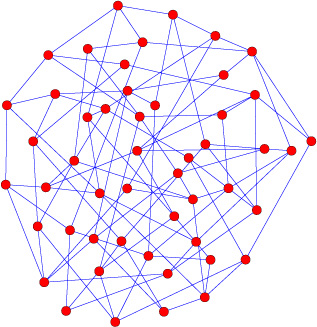 Tight for expanders… (any o(lg n) subset contains o(n) edges)
) log(n) is a fundamental limit of cell sampling 
Still very useful technique, that unifies/explains current barrier in complexity 
     holy-grails (LDC/Rigidity/DS…)
[Speaker Notes: r = rank parameter. 
t = sparsity parameter. 

M is t-rigid > Cannot write as t-ROW-sparse matrix  i.e., need to change at least t entries from SOME ROW of M to decrease its rank below n/10.]
Thanks!
Cell Sampling:  Time-Space LBs via Compression
Assume for contradiction that a “too-good-to-be-true” DS exists for PolyEval with t < lg n and linear space (s=O(n)).





Suppose input DB= Random Deg-n polynomial P (equiv to 
n-letter text T w. random symbols : P(i) = Ti).  

Use magic data structure to encode and decode the input set using less than y symbols. A contradiction!
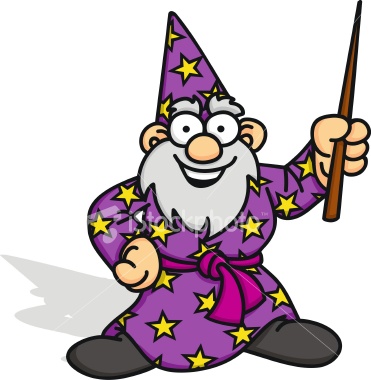 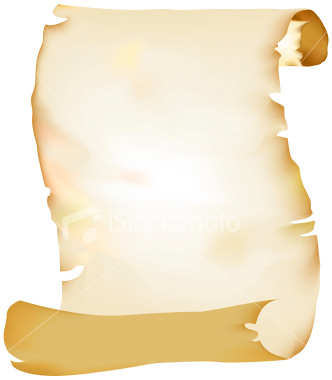 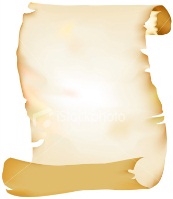 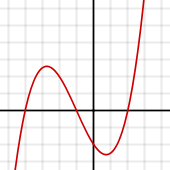 [Speaker Notes: Overlay poly, telefon]